Akixi UCaaS Reporting
CRIB SHEET
Challenges
Customer Challenges:​
Every customer needs to understand what their call count is,​
Access to a real-time snapshot view of their calling operations​
To understand who and when customers are trying to call.​
With a Fully remote or hybrid workforce, built on cloud technology, all companies need to maximize customer calling engagement from anywhere.​
Many businesses use several apps to bring together their UCaaS solution, which is harder to monitor / support, and manage as a result, this delivers a poor user experience.​
The lack of monitoring and optimization of key daily metrics​
Clearly Identifying necessary areas for improvement​
Optimize in real time to improve business performance​
Voice related data can be complex and difficult to understand.​
To build the solution, you will be looking at:​
What is the key issues to demand change of solution?​
How large is the problem, number of locations that need to be consider?​
What is their daily, weekly, monthly call traffic?​
Are they looking to monitor inbound / outbound sales performance? (Reporting, Recording, CRM Integration)​
For any UCaaS opportunity, it is important to understand the current challenges and reason that the customer is looking to enhance or migrate their current services. This helps bring value to the solution, generates more revenue and creates a sticky solution.​
By 2024, 3 out of 4 enterprise employees will not use a desk phone. It has more than doubled since 2020 when it was just 30% ​

90% of businesses say their industry has become more competitive over the last 5 years1​

71% of customer conversations happen over the phone
Akixi provides a range of reporting solutions for small or distributed businesses to dramatically improve customer insight and engagement.
Akixi UCaaS Reporting
CRIB SHEET
Key Benefits from CX Insite's:
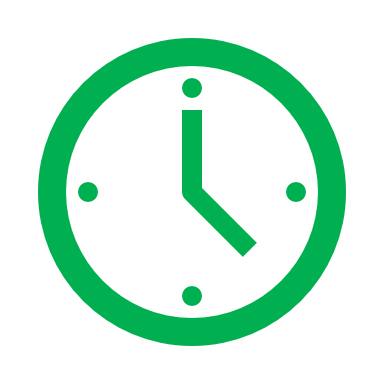 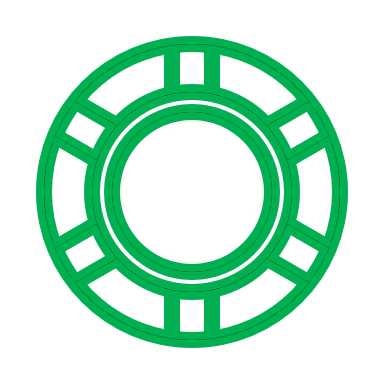 Quick and easy setup
Abandoned call recovery: Identify how many sales enquiries you’re missing every day
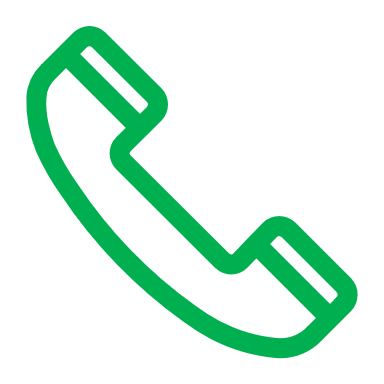 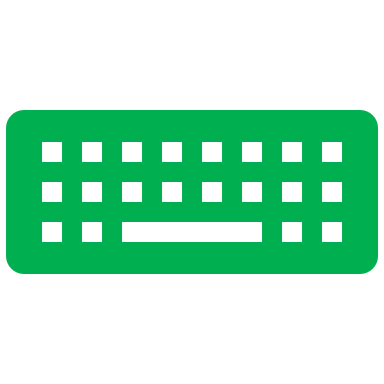 Calls by time/day: Discover when your incoming calls peak and ensure your team is sufficiently resourced to cope.
Anytime, anywhere access via desktop, laptop, tablet, and smartphone
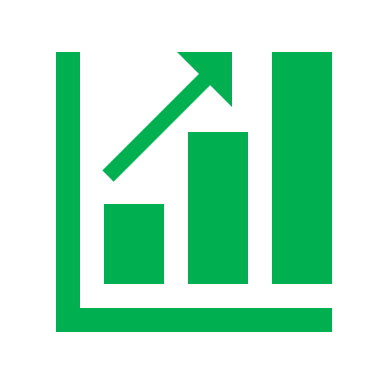 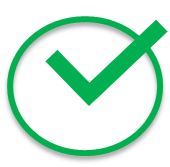 Financial statistics: Assign estimated order values to successful inbound & outbound calls, specifying a call strike rate, and you will then see the potential revenue in the queue of calls waiting.
No additional hardware or software required
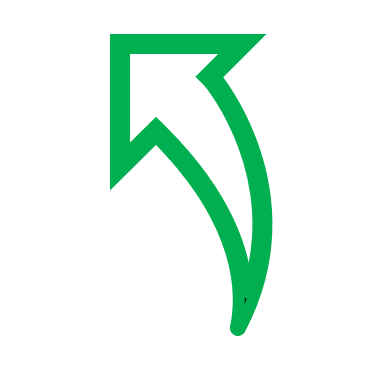 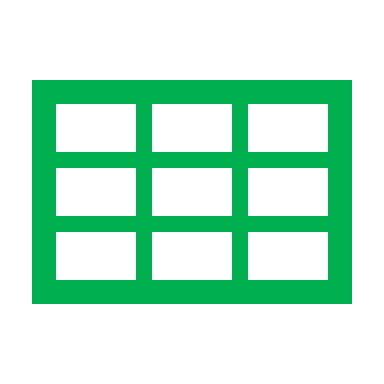 Automatic upgrades and product enhancements
Wallboards: with highly customisable tiles.
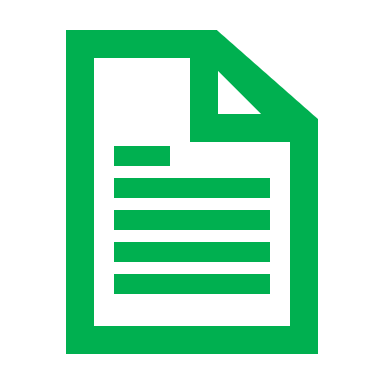 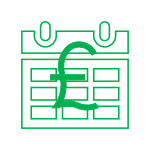 Reporting: Schedule customisable reports to be emailed directly to your inbox.
Simple monthly per-user charge
Akixi UCaaS Reporting
CRIB SHEET
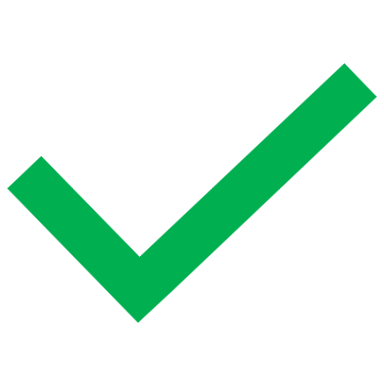 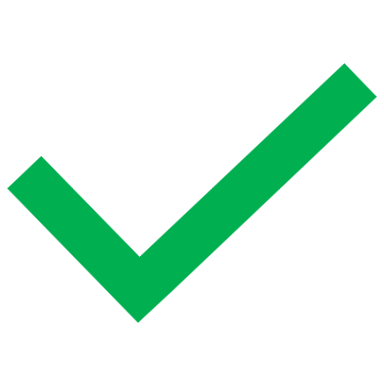 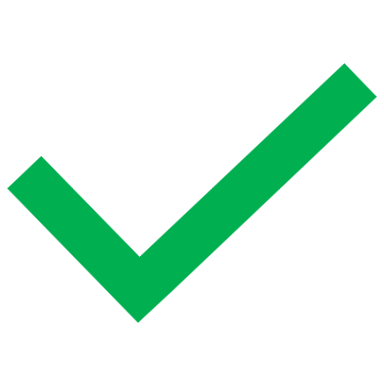 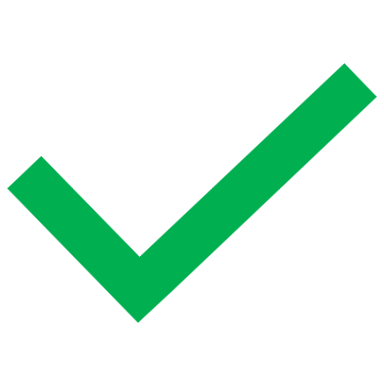 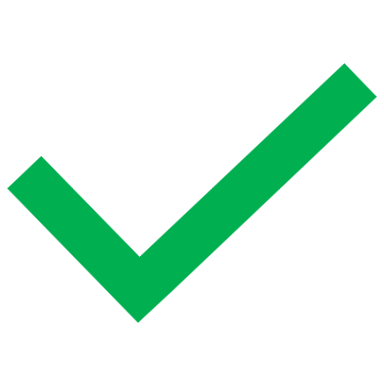 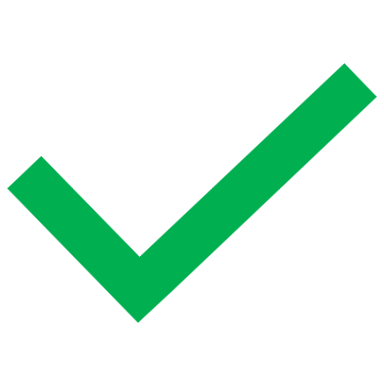 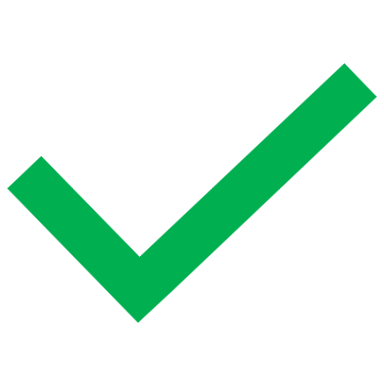 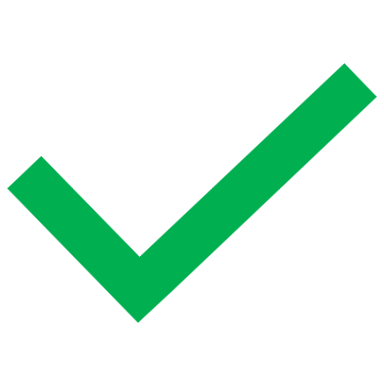 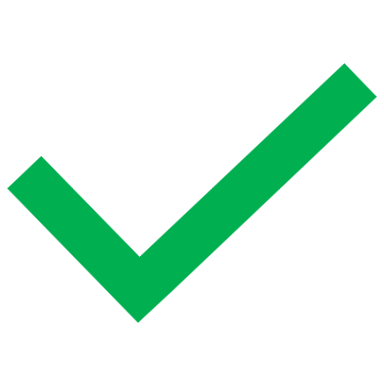 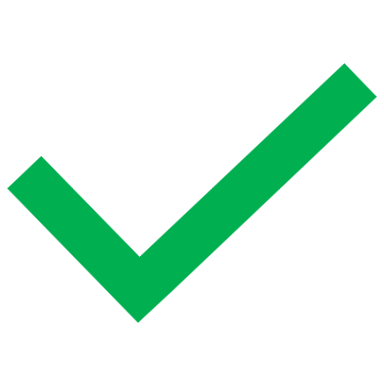 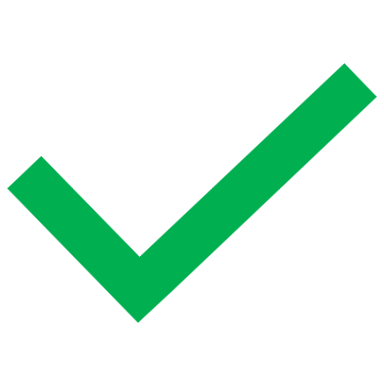 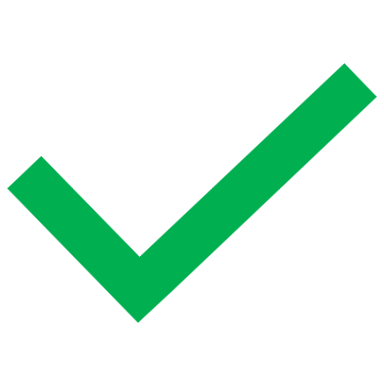 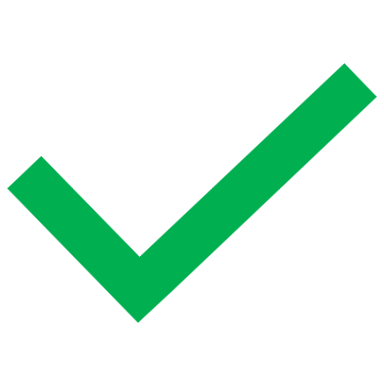 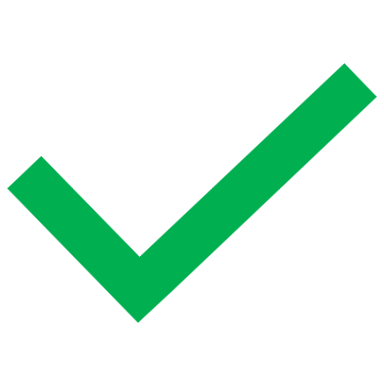 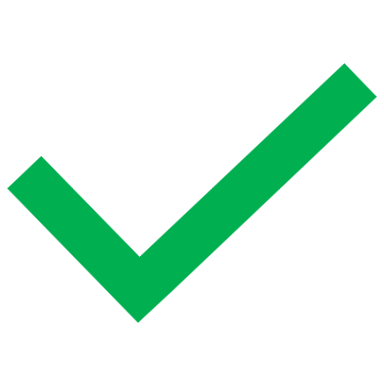 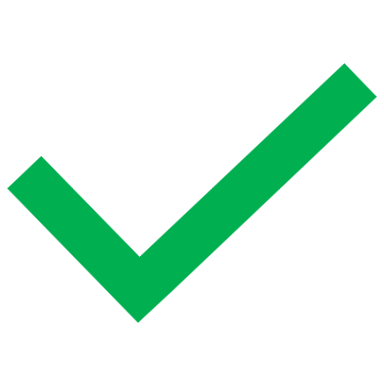 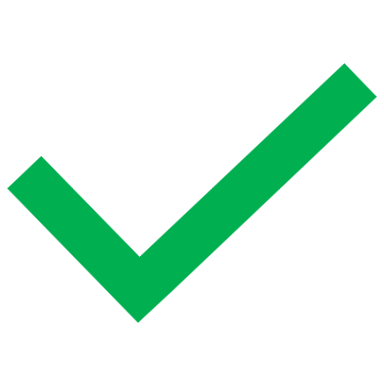 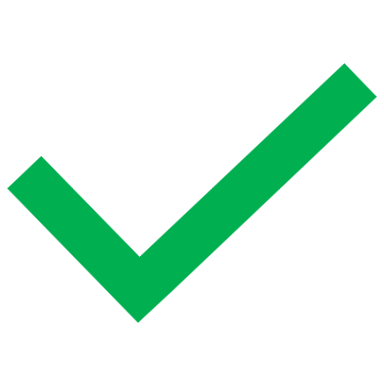 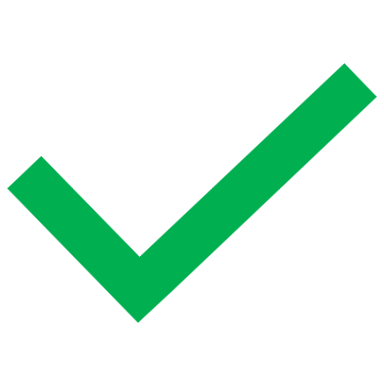 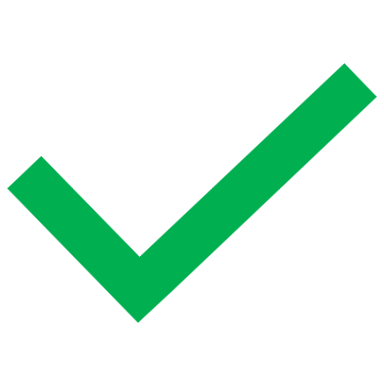 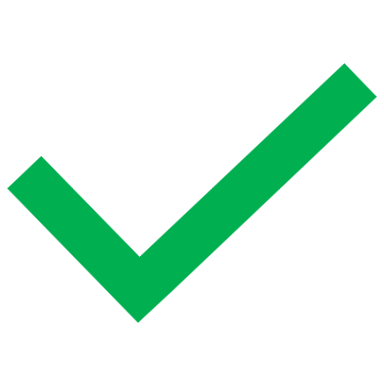 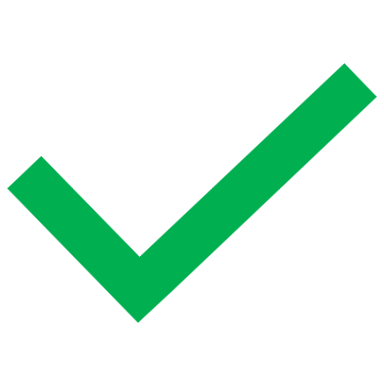 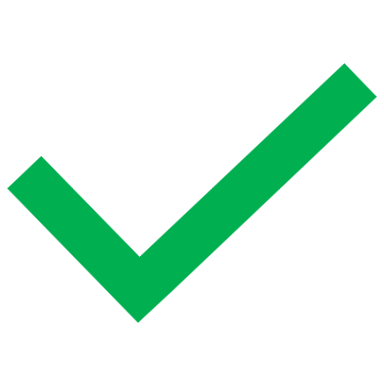 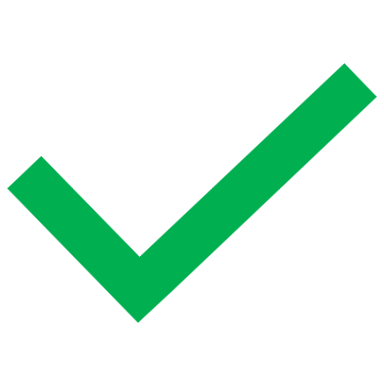 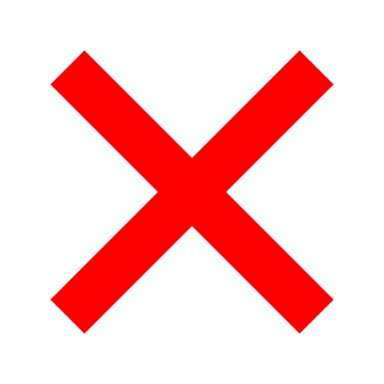 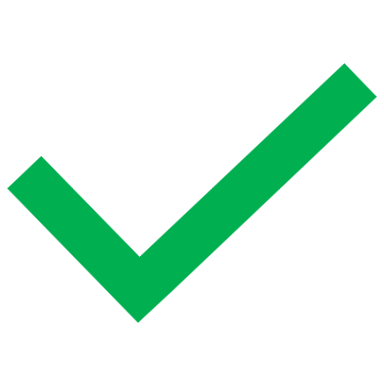 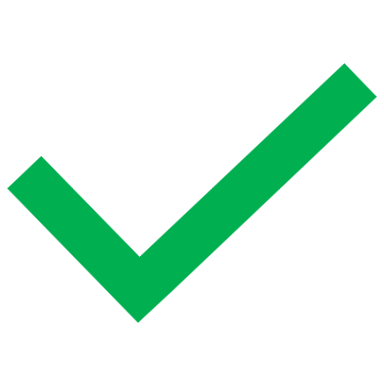 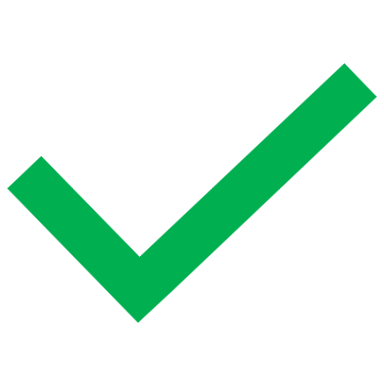 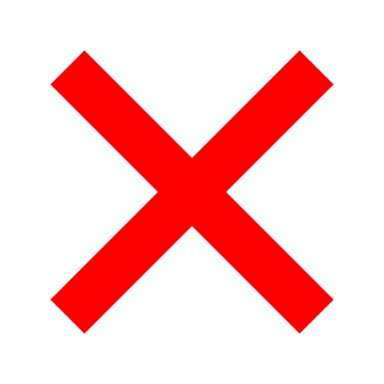 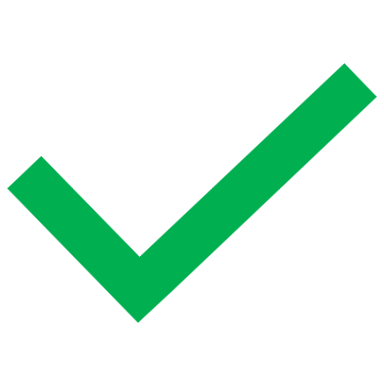 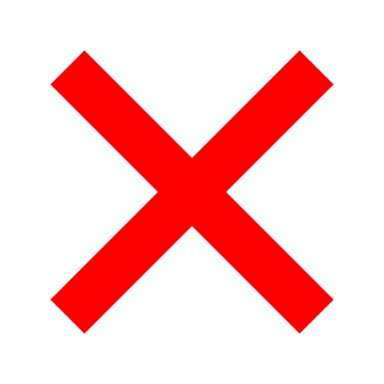 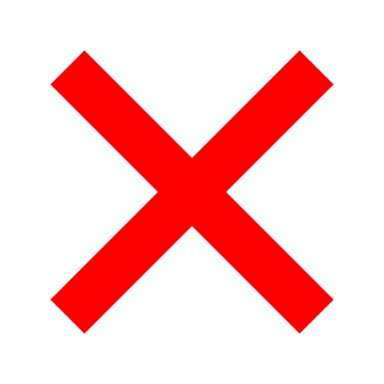 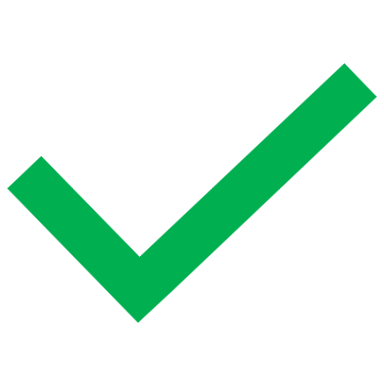 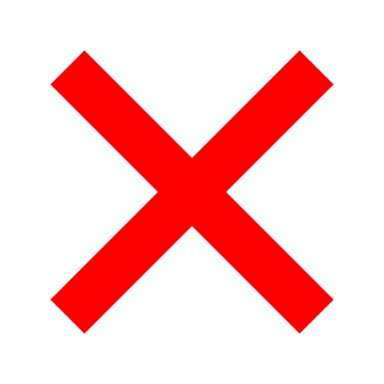 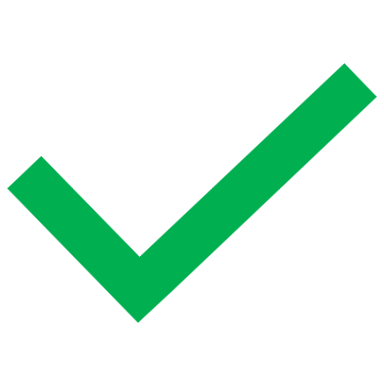 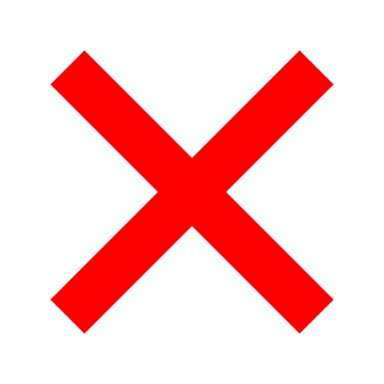 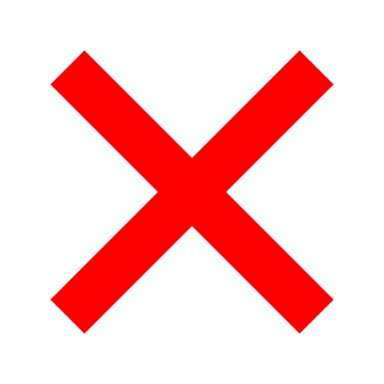 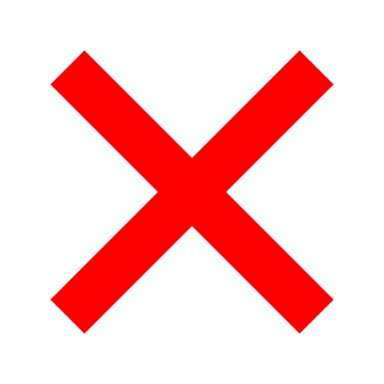 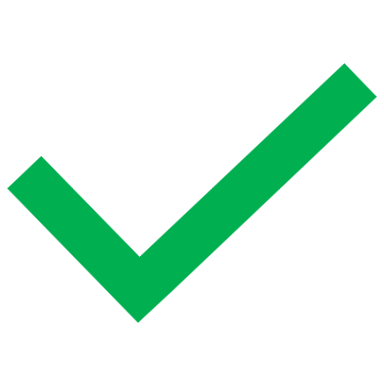 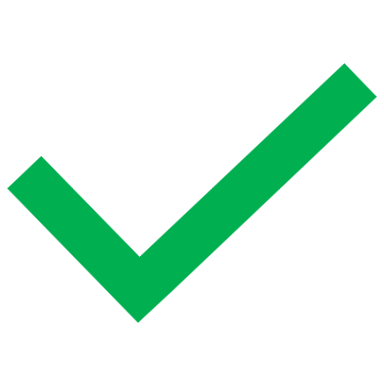 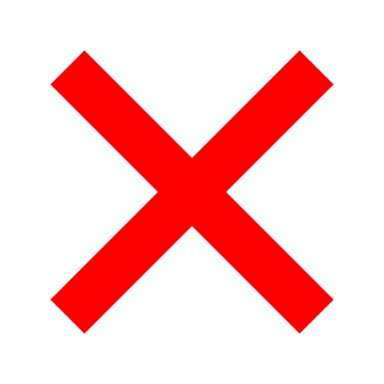 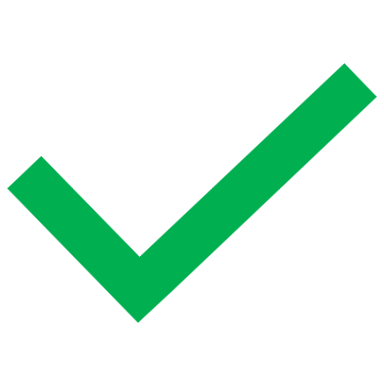 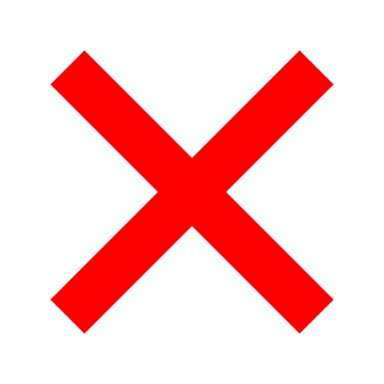 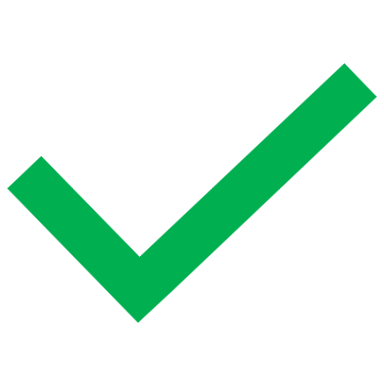 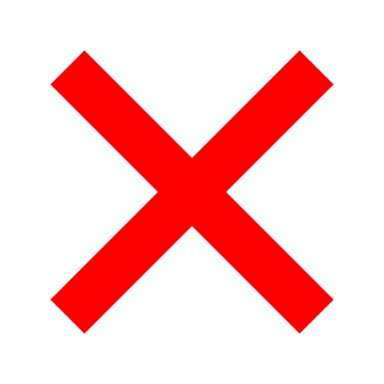 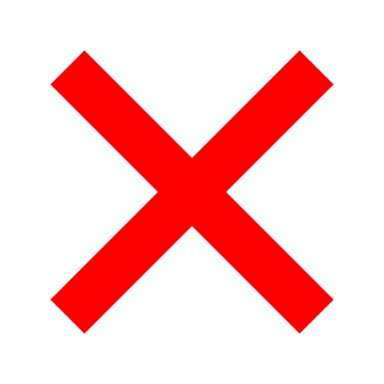 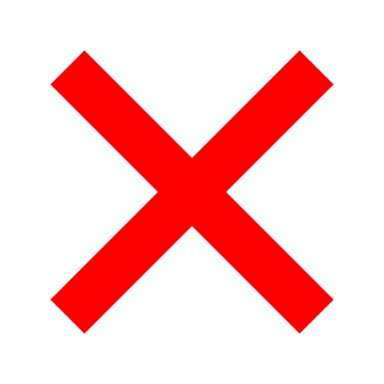 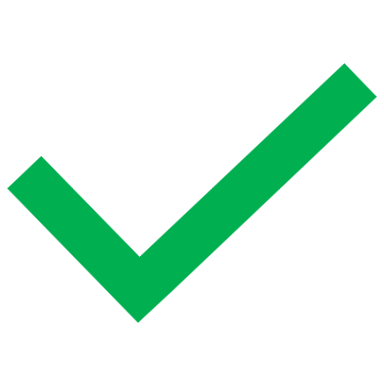 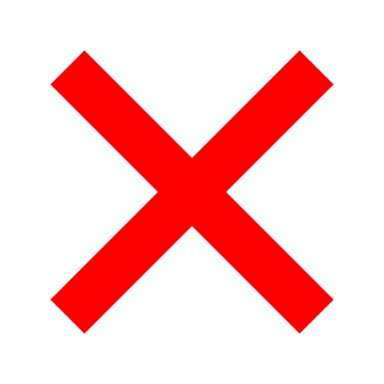 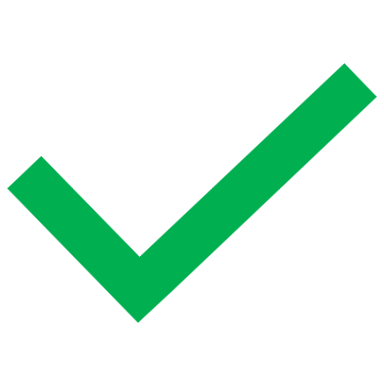 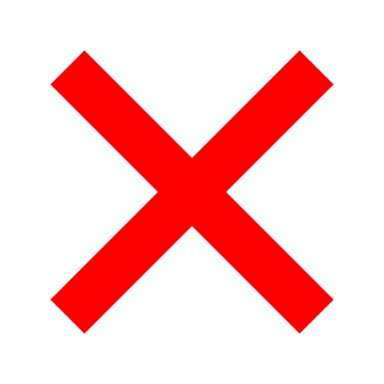 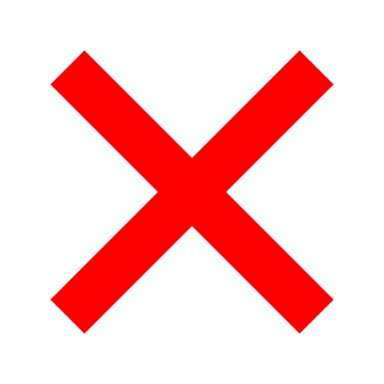 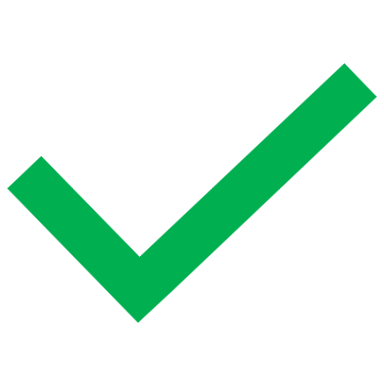 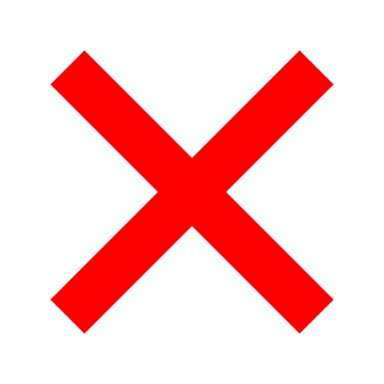 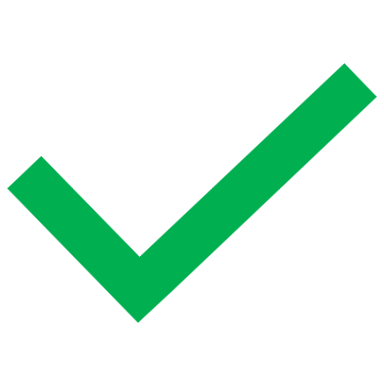 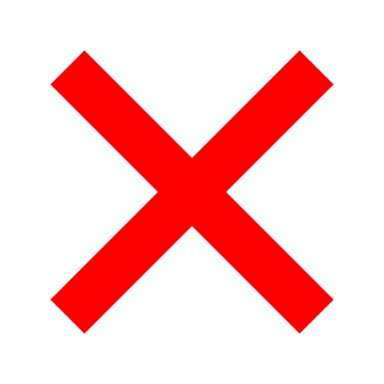 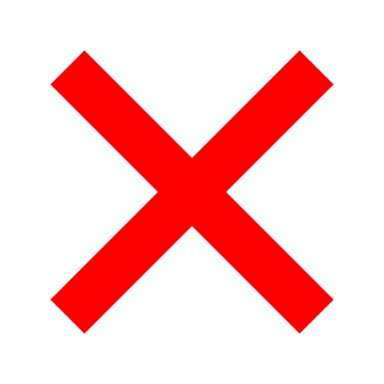 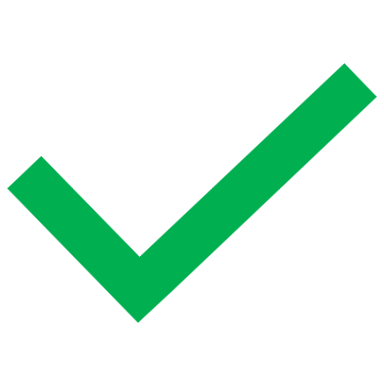 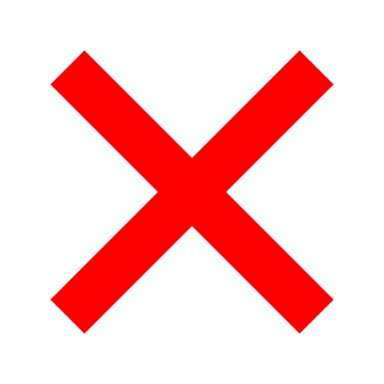 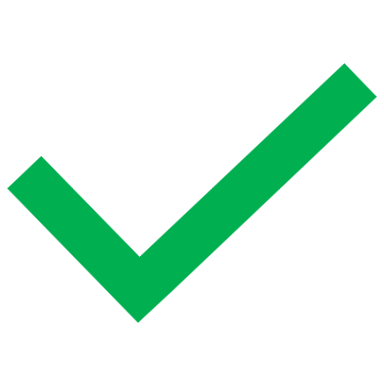 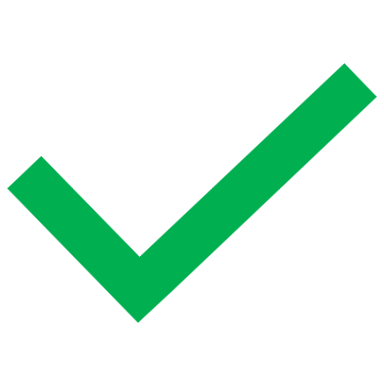 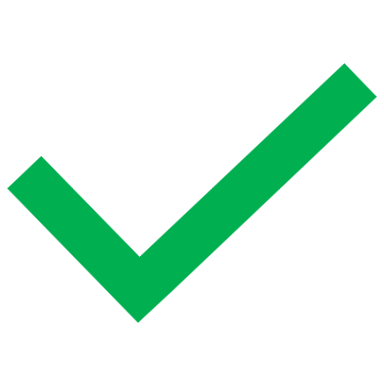 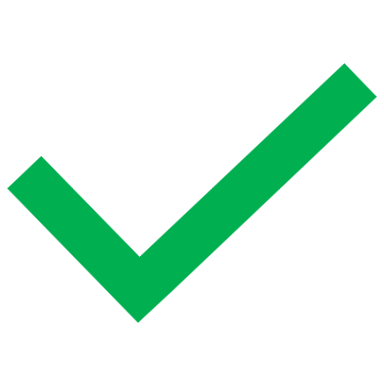 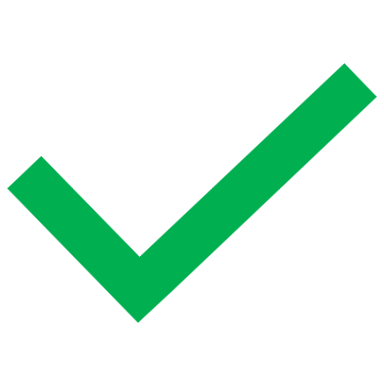 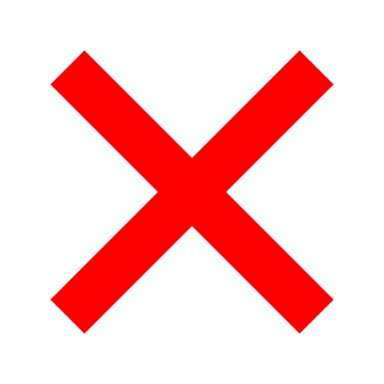 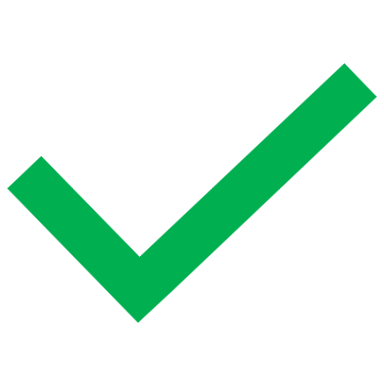 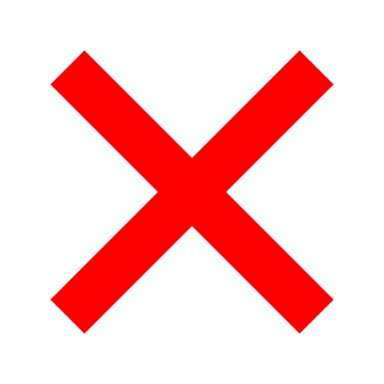 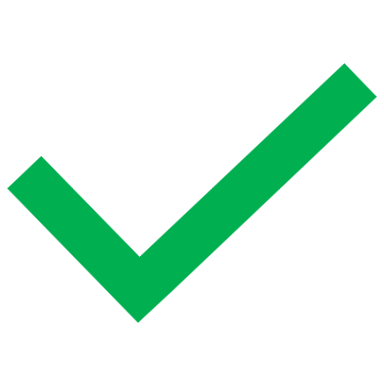 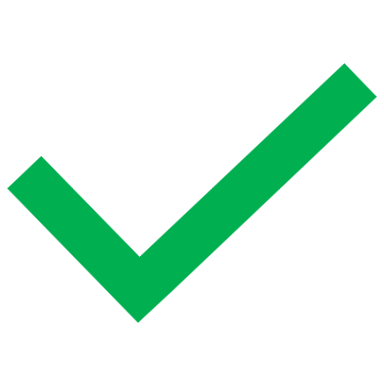 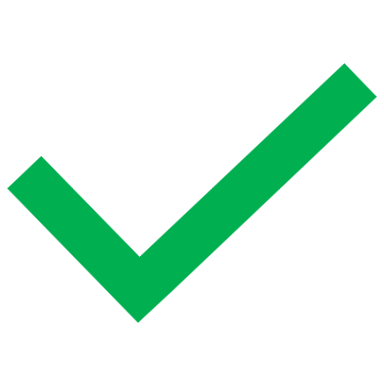 Akixi UCaaS Reporting
CRIB SHEET
Product Details
Business Insights
Call Centre Reporting
Agent
Essentials
Enterprise
Professional
Supervisor
Real-time and historical reporting on call activity across an entire Enterprise or group
Call activity can be reported on by other Enterprise Users & Supervisors
Status is visible to all user types with Call Control
Use Cases:
With real time
Management Reporting
Company management
Team leaders
Informal call centre reporting
Professional Services Fee Earners
Real-time visibility of users call environment through 6 reports
Self-Management
Call recapture
Call Activity is reported on by Enterprise Users & Supervisors
Status is visible to all subscribed users
Use Cases:
Knowledge Workers
Hybrid Workers
Informal Call Centre Users
Users have visibility of own 30 day call history
Call activity is reported on by Enterprise Users
Status is visible to all subscribed users
Use Cases:
Standard phone users
Reporting call and agent activity across a call centre or call centre group in real-time and historical
Can also be Call Centre Agent
Call & Agent activity can be reported on
Call Control
Agent and self-queue and availability Control
Status is visible to all subscribed users
Use Cases:
Call Centre Management
Call Centre Team Leaders
Real-time visibility of agents call and queue environment
Self -- Management
Call recapture
Self-queue & availability management
Call & agent Activity is reported on by Supervisors
Status is visible to all subscribed users
Use Cases:
Call Centre Agents
Hybrid Agents
Akixi UCaaS Reporting
CRIB SHEET
The Service Provider challenge
 According to most analysts, the UCaaS market continues to experience significant levels of growth with the level of competition continuing to increase. Service providers are being impacted by inflationary pressures which are increasing their costs and are looking to maintain margins by increasing prices. At the same time, the hyper players like Microsoft Teams and Zoom continue to take significant share due to their widespread use during the pandemic, translating into phone system replacement when businesses reach end of contract for their PBXs.
Why EXPO.e
Deploying your call management system has never been easier with our Cloud-Based solution which side-steps the need for costly infrastructure, producing no additional capex costs.
• Limit costs further with our monthly per-user charge instead of being restricted by traditional long-term contracts.
• Profit from a highly scalable solution which allows you to manage anywhere from 2 to 10,000 users across multiple sites with ease via our dedicated customer portal. 
• Enjoy the benefits of viewing over 200 sets of historic and real-time statistics on live wallboards either on site or remotely via your preferred device (mobile, laptop, etc.)*
• Digital wallboards can be configured to display the metrics you require whilst statistics can be viewed in chart format* to easily identify trends and track performance levels.
• We deliver a tailored solution with the added value of integrating with our Call Recording Solution to offer more detailed monitoring of inbound and outbound communications.